Resource Mobilization and Financial Reporting under the CBD 
Assessing funding needs, gaps, and priorities: costing the NBSAPs
Sub-regional workshop on financial reporting and resource mobilization for the Pacific region
Avarua, Cook Islands, 5-6 October 2015

Csoban Somodi
Secretariat of the Convention on Biological Diversity
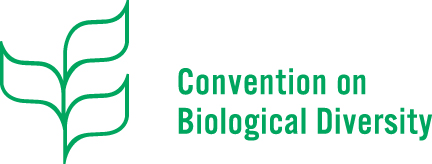 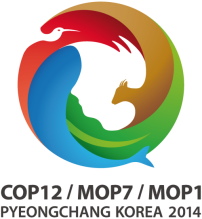 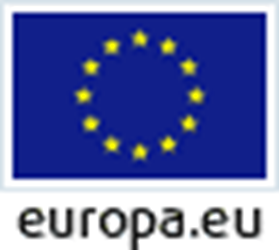 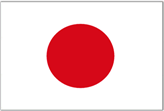 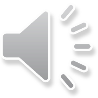 10/6/2015
1
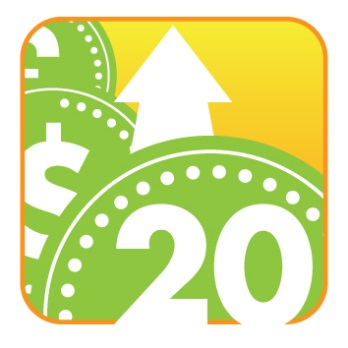 Introduction
Very few countries have so far submitted fully costed NBSAP

Every country has its own approach to budgeting

The question to ask is : “who will be deciding on the budget financing?”
10/6/2015
2
[Speaker Notes: Although a significant number of countries are currently working on costing their NBSAPs, very few countries have so far submitted fully costed NBSAPs to the Convention.  Budgeting is not a new topic to most actors in government, since not only do almost all organizations, agencies, ministries and companies establish annual budgets, but they also develop medium and long-term strategic plans with clear budgets.
It is important to note that every country, organization, and business has its own approach to budgeting.  As such, with any budgeting initiative, the most important initial question is: “who will be deciding on the budget financing?” For the case of NBSAPs, it is usually the Ministry of Finance (or Planning, etc.) that will make initial decision on basic internal financing. Other potential financial decision makers include line ministries, ministries of planning, international donors, development banks, NGOs, etc. If the NBSAP budgeting process adheres to the national budget process, it has a much greater chance of being effectively integrated into national budgets.  In fact, the use of the detailed budgeting codes of a country is one of the best practices promoted by the UNDP BIOFIN initiative.
Costing of NBSAP actions: The fourth step is to identify the costs associated with implementing each of the actions within the national biodiversity strategies and action plans (NBSAPs). The focus is on an activity-based cost accounting method, whereby each action is aggregated into specific per-unit costs. This step also looks at the financial gap between the projected future expenditures and the likely costs. This is the finance gap, which is the focus of the final step.]
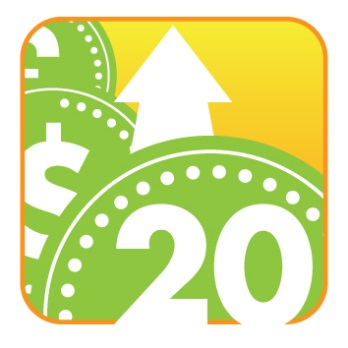 Financial decision makers
10/6/2015
3
[Speaker Notes: usually the Ministry of Finance (or Planning, etc.) that will make initial decision on basic internal financing. Other potential financial decision makers include line ministries, ministries of planning, international donors, development banks, NGOs, etc.]
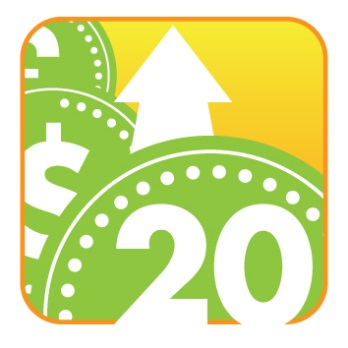 Better integration of NBSAPs
Aligning NBSAP budgeting with the national budgeting process

The role of using national budgeting codes (UNDP BIOFIN initiative).
10/6/2015
4
[Speaker Notes: If the NBSAP budgeting process adheres to the national budget process, it has a much greater chance of being effectively integrated into national budgets.  In fact, the use of the detailed budgeting codes of a country is one of the best practices promoted by the UNDP BIOFIN initiative.]
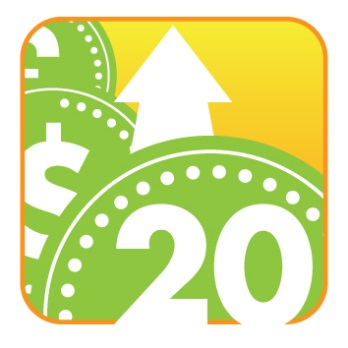 Setting priorities: guidance on cost effectiveness
Use NBSAP process by identifying, prioritizing and categorizing the most critical areas.
Begin with the effective tools that are already in place and where we have experience.
It is advised to do as much costing as possible and, as a precondition, to develop an action plan with clear, quantifiable targets.
10/6/2015
5
[Speaker Notes: In terms of guidance for countries, it was suggested to follow the NBSAP process by identifying, prioritizing and categorizing the most critical areas, and getting support from key agencies to ensure that the activities get funded; 

Begin with the effective tools that are already in place and where we have experience (e.g. Protected Area management effectiveness, conservation programs), noting that many economic values are not known in countries.

The group noted the tradeoff between comprehensiveness and quantitative indicators in the NBSAP process, and advised to do as much costing as possible and developing an action plan with clear, quantifiable targets. NBSAPs should have sustainable financing components (multiple action plans within NBSAPs; within each action plan, activities should be prioritized based on a combination of urgency and special mapping of ecosystem services); geographic and activities-based prioritization.]
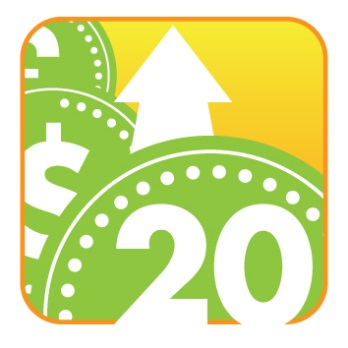 How to determine funding needs
Use the NBSAP to identify the activities that need to be implemented in order to achieve the national targets – including scope, scale, timing, and responsible actors 
Assess the actual cost of achieving specific target or associated strategies by developing a detailed programme of ‘costable’ activities (‘work breakdown structure’ – WBS)
Synergize with the GEF cycle and the GEF-7 needs assessment (see questionnaire)
10/6/2015
6
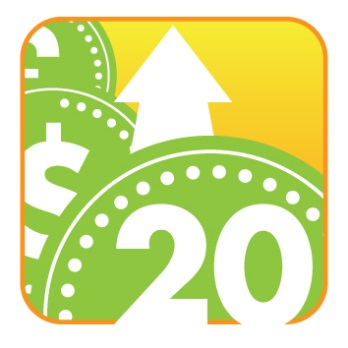 Key elements to prepare for accurate NBSAP costing
Scope and scale 


Timing of implementation 


Responsible actors
10/6/2015
7
[Speaker Notes: Scope and scale – for each NBSAP activity, the scope of the activity and the scale of the effort should be identified.  Does the activity include the entire country or certain regions? Which regions? What are the quantified results that the activity will produce? For example, if the activity is initially designed as “Expand the PA network for ecological representativeness”, will the activity result in the Aichi Target goal of 17% coverage? Will certain PAs be expanded or will new PAs be created? Since the location of the PA relative to existing pressures will determine the cost of management, the specific location of future PAs may be important input into the costing.  
Timing of implementation – the timing of both capital investments and recurring costs should be mapped out as part of the costing effort to better plan and finance activities. 
Responsible actors – it is essential that the responsible actors are identified during the process of NBSAP costing.  That is because various actors will have different cost basis for achieving specific results and implementing specific activities.  As well, it is essential for resource mobilization goals that the implementing actors are identified during the costing process.]
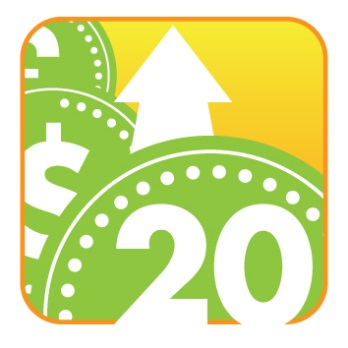 Stakeholders identification and analysis
Identify all potential stakeholders
Analyze the potential impact and support and classify them
Assess how key stakeholders are likely to react

Result: Stakeholder classification
10/6/2015
8
[Speaker Notes: Is the process of identifying people, groups, or organizations that could impact or be impacted by a decision, activity or outcome of an activity, analyzing and documenting relevant information regarding their interests, involvement, interdependencies, influence and potential impact on the success of the activity.
It is critical for the activity to identify the stakeholders early and to analyze their level of interest, expectations, and influence.

3) In order to plan how to influence them to enhance their support and mitigate potential negative impact

Multiple classification models for stakeholders analysis:
Power/interest grid
Power/influence grid
Influence/impact grid]
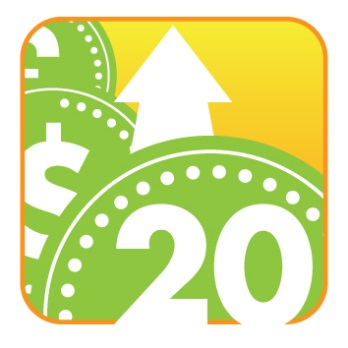 Stakeholders identification and analysis (cont.)
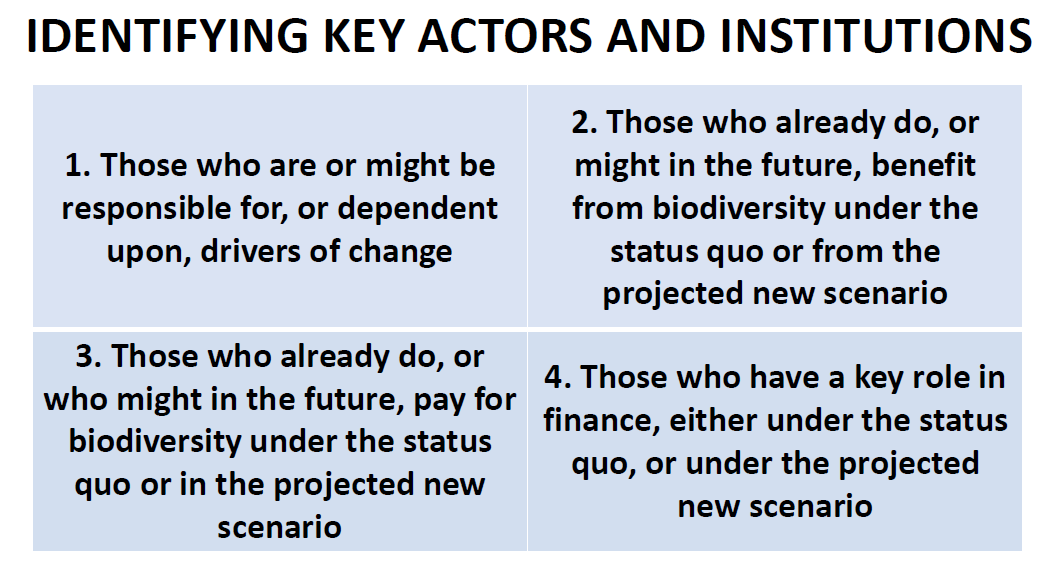 10/6/2015
9
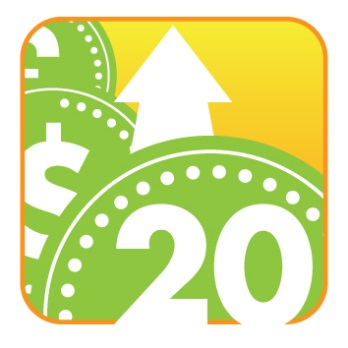 Stakeholders identification and analysis
10/6/2015
10
[Speaker Notes: Is the process of identifying people, groups, or organizations that could impact or be impacted by a decision, activity or outcome of an activity, analyzing and documenting relevant information regarding their interests, involvement, interdependencies, influence and potential impact on the success of the activity.
It is critical for the activity to identify the stakeholders early and to analyze their level of interest, expectations, and influence.

Roles, departments, interests, knowledge, expectations, influence levels.]
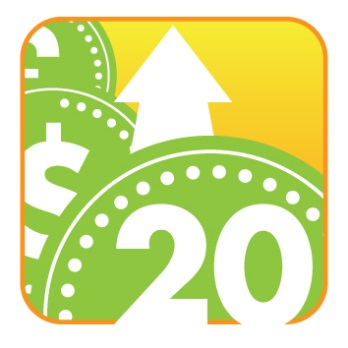 Power/interest grid with Stakeholders
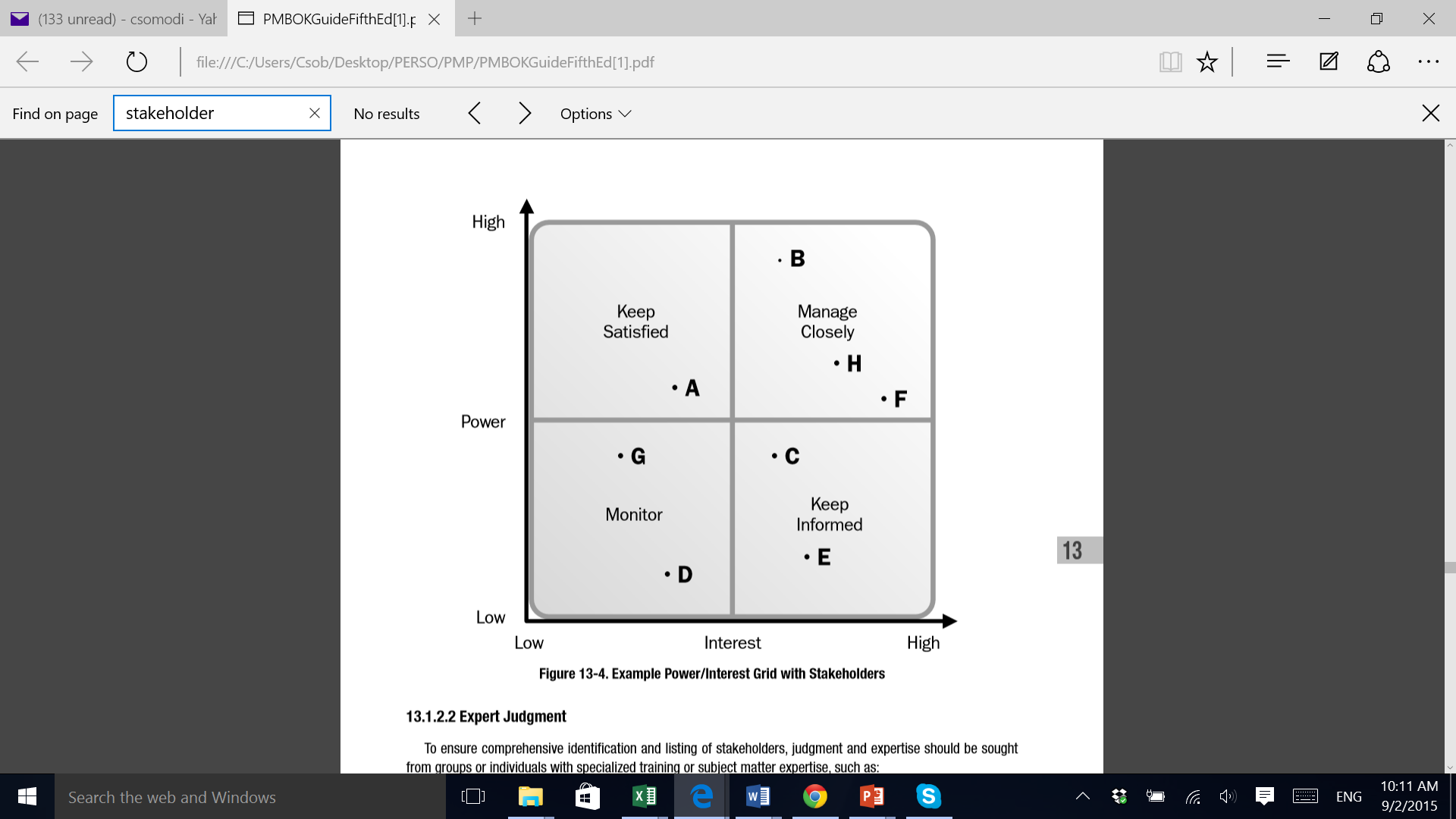 10/6/2015
11
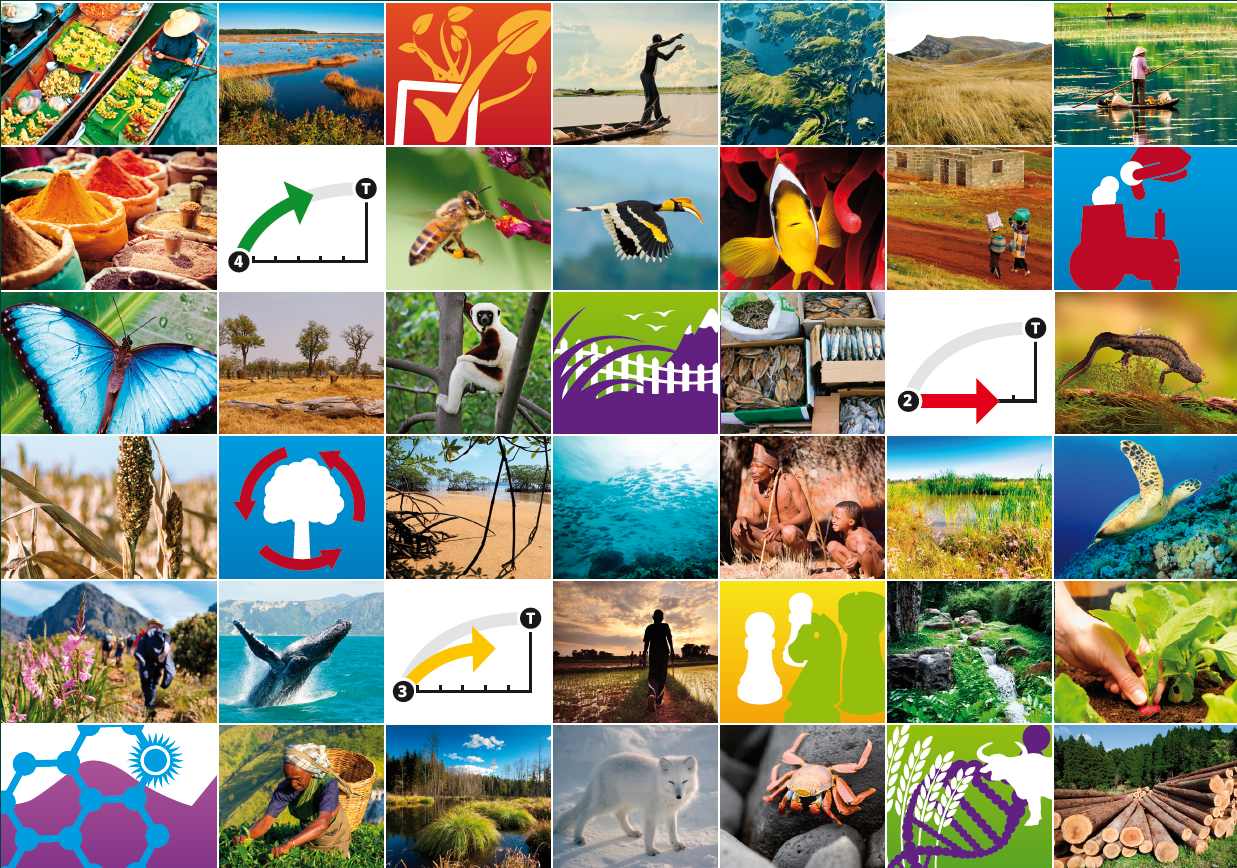 Scope
NBSAP as a basis for creating a work breakdown structure (WBS)

Lowest level of WBS to be used for estimation of duration, resource needs, and associated cost

Pitfall: Excessive decomposition

Recommendation: stop further decomposition when associated cost can be identified with reasonable accuracy
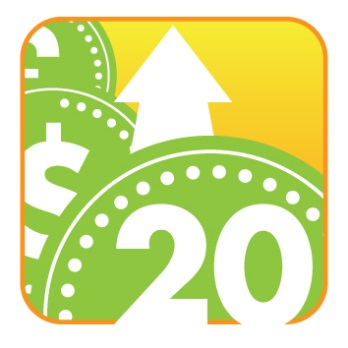 10/6/2015
12
[Speaker Notes: Using the top-down method by disaggregating as far as practicable the relevant activities that have been identified. It provides a structured vision of what has to be measured. The input would be the NBSAP as a starting point to create the work breakdown structure.

Once the work packages, the lowest level of WBS components, have been created then they can be used to group activities in order to estimate, monitor and control cost and duration. 

Pitfall: Excessive decomposition can lead to non-productive management effort, inefficient use of resources, decreased efficiency in performing work and difficulty of aggregating data over different levels of WBS.
Without WBS the project will take longer, elements will slip through and activity, project will be negatively impacted.]
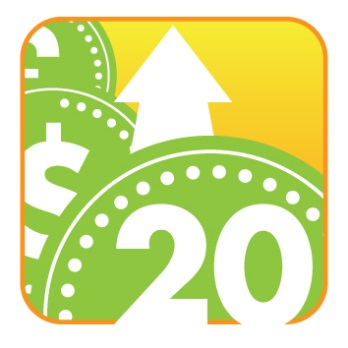 Decomposition of targets/strategies
10/6/2015
13
[Speaker Notes: Decomposition is a technique used for dividing and sub-dividing into smaller, more manageable parts. Activities (actions) represent the effort to complete a work package.]
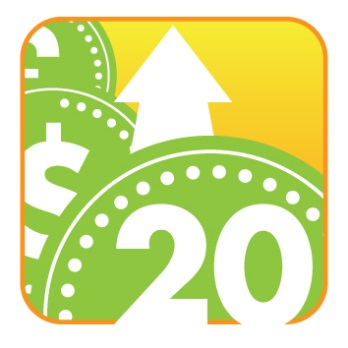 Decomposition: example
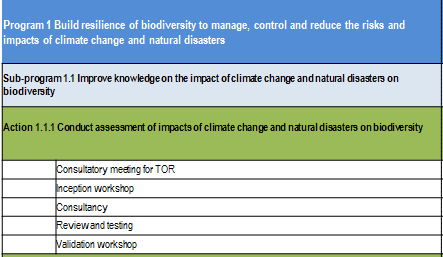 10/6/2015
14
[Speaker Notes: Decomposition is a technique used for dividing and sub-dividing into smaller, more manageable parts. Activities (actions) represent the effort to complete a work package.]
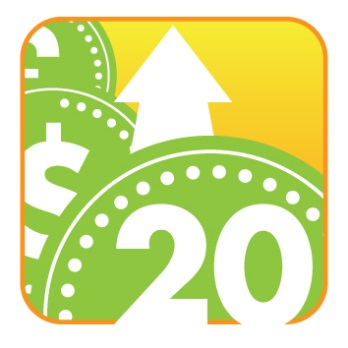 Timing
Principle: manage by stages
Tool: “Rolling” wave planning (progressive elaboration)

Result: Scheduled activities for resource estimations
(‘Gantt chart’)
10/6/2015
15
[Speaker Notes: RW planning is an iterative planning technique in which the work to be accomplished in the near term is planned in detail, while the work in the future is planned in higher level.
Decomposition: dividing and subdividing the project scope and deliverables into smaller more manageable parts.]
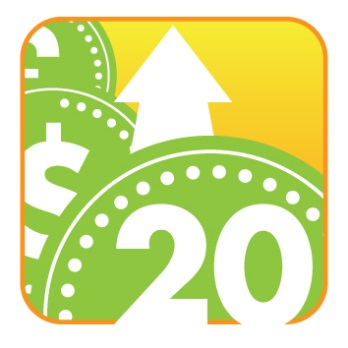 Timing
Timing
(Gantt chart)
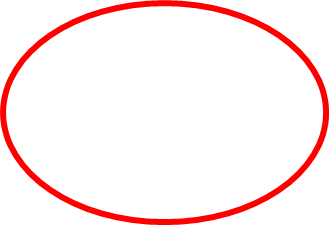 10/6/2015
16
[Speaker Notes: RW planning is an iterative planning technique in which the work to be accomplished in the near term is planned in detail, while the work in the future is planned in higher level.
Decomposition: dividing and subdividing the project scope and deliverables into smaller more manageable parts.]
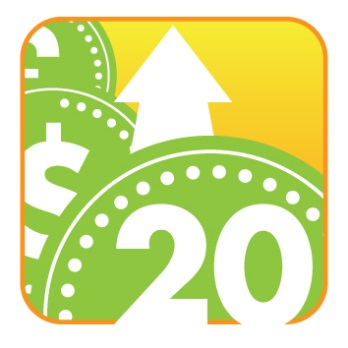 How to estimate resource needs and costs?
TOOLS:

Expert judgment
Alternative analysis
Published estimating data
Bottom-up estimating (cost aggregation)
10/6/2015
17
[Speaker Notes: Alternative Analysis: include using various levels of resource capabilities or skills, different tools (hand versus-machine)
Published updated rates, unit costs by organizations.
B. Up estimating is a method of estimating cost or duration by aggregating the estimates of the lower-level components of WBS.]
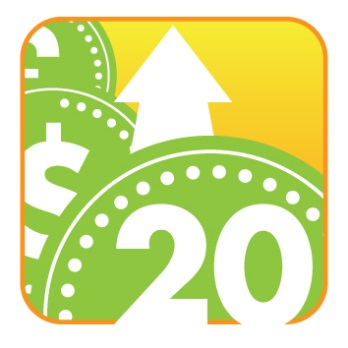 How to estimate activity durations?
TOOLS:

Analogous estimating (historical data from similar project)	
Parametric estimating	(statistical relationship)
Three point estimating (Beta distribution (tO+4tM+tP)/6)
Expert judgment
Group decision-making techniques
10/6/2015
18
[Speaker Notes: Analogous: A technique for estimating the duration or cost of an activity or a project using historical data from a similar activity or project. (TO PREDICT FUTURE). Ex: last 5 projects similar to this one, each took 8 months, so this one should as well.
Parametric: An estimating technique in which an algorithm is used to calculate cost or duration based on historical data and project parameters. higher level of accuracy. (BETWEEN VARIABLES). Historical records from previous projects, ex: industry requirements, standard metrics, time per installation for irrigation.

Group decision-making techniques: Technique to assess multiple alternatives that will be used to generate classify and prioritize requirements.

Expert Judgment: with specialized education, skills, knowledge, experience or training.
Three point estimating An average of the 3 when there is an uncertainty with the activity estimates]
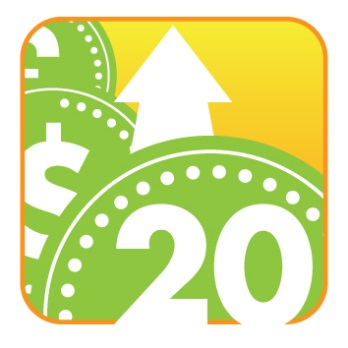 How about administrative cost?
Need to be included in estimations of the biodiversity budget and expenditure data.
The degree to which it is deemed as relevant is taken as proportionate to the rest of the activities in that programme.
For example: if 90% of the non-administration activities are deemed to be relevant to biodiversity, then 90% of the administration budget is assumed to be relevant to biodiversity.
10/6/2015
19
[Speaker Notes: Therefore, if administration was included as an activity within a programme, the degree to which it is deemed as relevant is taken as proportionate to the rest of the activities in that programme. For example, if 90% of the non-administration activities are deemed to be relevant to biodiversity, then 90% of the administration budget is assumed to be relevant to biodiversity.]
Example from Tuvalu NBSAP
Programmes, sub-programmes, and activities are taken verbatim from the NBSAP
‘Costable’ activities and numbers assigned are our making, for illustrative purposes
10/6/2015
20
[Speaker Notes: Decision tree methodology is also suggested to determine which expenditure require further research and assessment:]
Example from Tuvalu NBSAP
10/6/2015
21
[Speaker Notes: Decision tree methodology is also suggested to determine which expenditure require further research and assessment:]
Example from Tuvalu NBSAP
Verbatim from NBSAP
10/6/2015
22
[Speaker Notes: Decision tree methodology is also suggested to determine which expenditure require further research and assessment:]
Example from Tuvalu NBSAP
Work breakdown structure
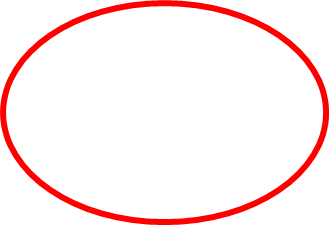 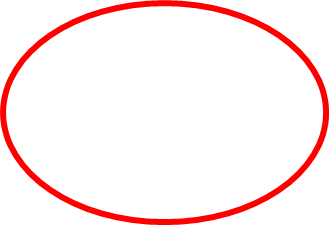 10/6/2015
23
[Speaker Notes: Decision tree methodology is also suggested to determine which expenditure require further research and assessment:]
Example from Tuvalu NBSAP
Timing
(Gantt chart)
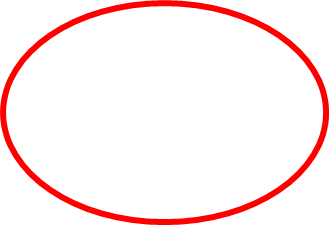 10/6/2015
24
[Speaker Notes: Decision tree methodology is also suggested to determine which expenditure require further research and assessment:]
Example from Tuvalu NBSAP
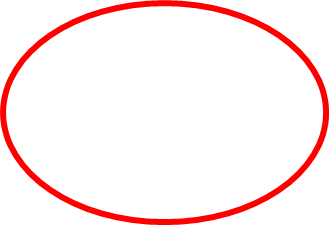 Rolling wave planning
(here: first year more detailed)
10/6/2015
25
[Speaker Notes: Decision tree methodology is also suggested to determine which expenditure require further research and assessment:]
Example (cont.): towards standard cost items
10/6/2015
26
Example (cont.): towards standard expenditure categories
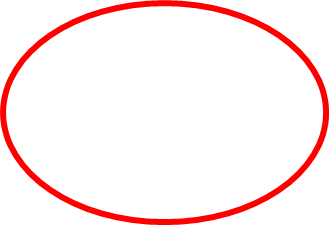 Standard expenditure categories
10/6/2015
27
Example (cont.): standard expenditure categories
10/6/2015
28
Example:  towards a cost profile
10/6/2015
29
Thank you!
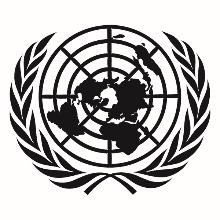 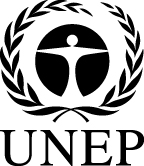 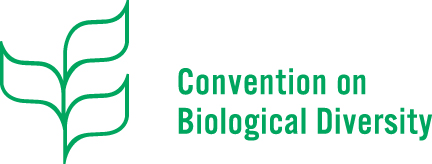 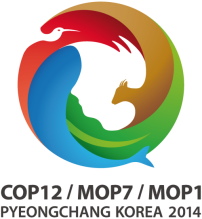 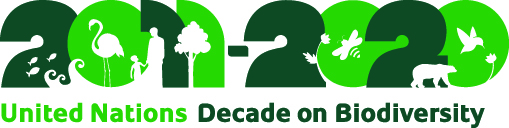 10/6/2015
30
Group work: I. defining the WBS
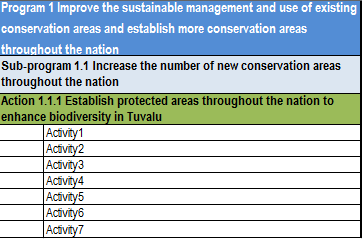 Define the WBS
10/6/2015
31
Group work: II. Establish the time profile
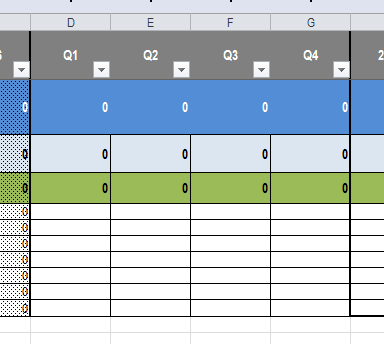 10/6/2015
32
Group work: III. Establish expenditures under standard categories
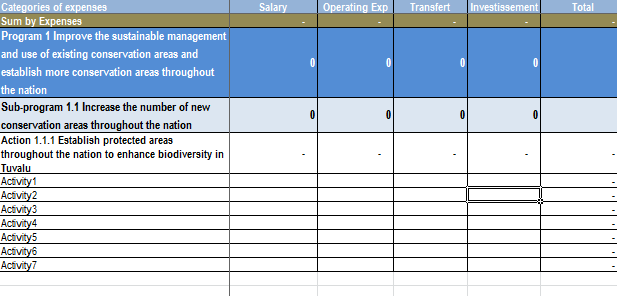 10/6/2015
33